2CH Wireless Mic System
LW-902
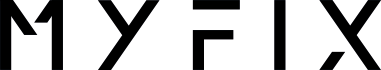 Professional Wireless MIC System
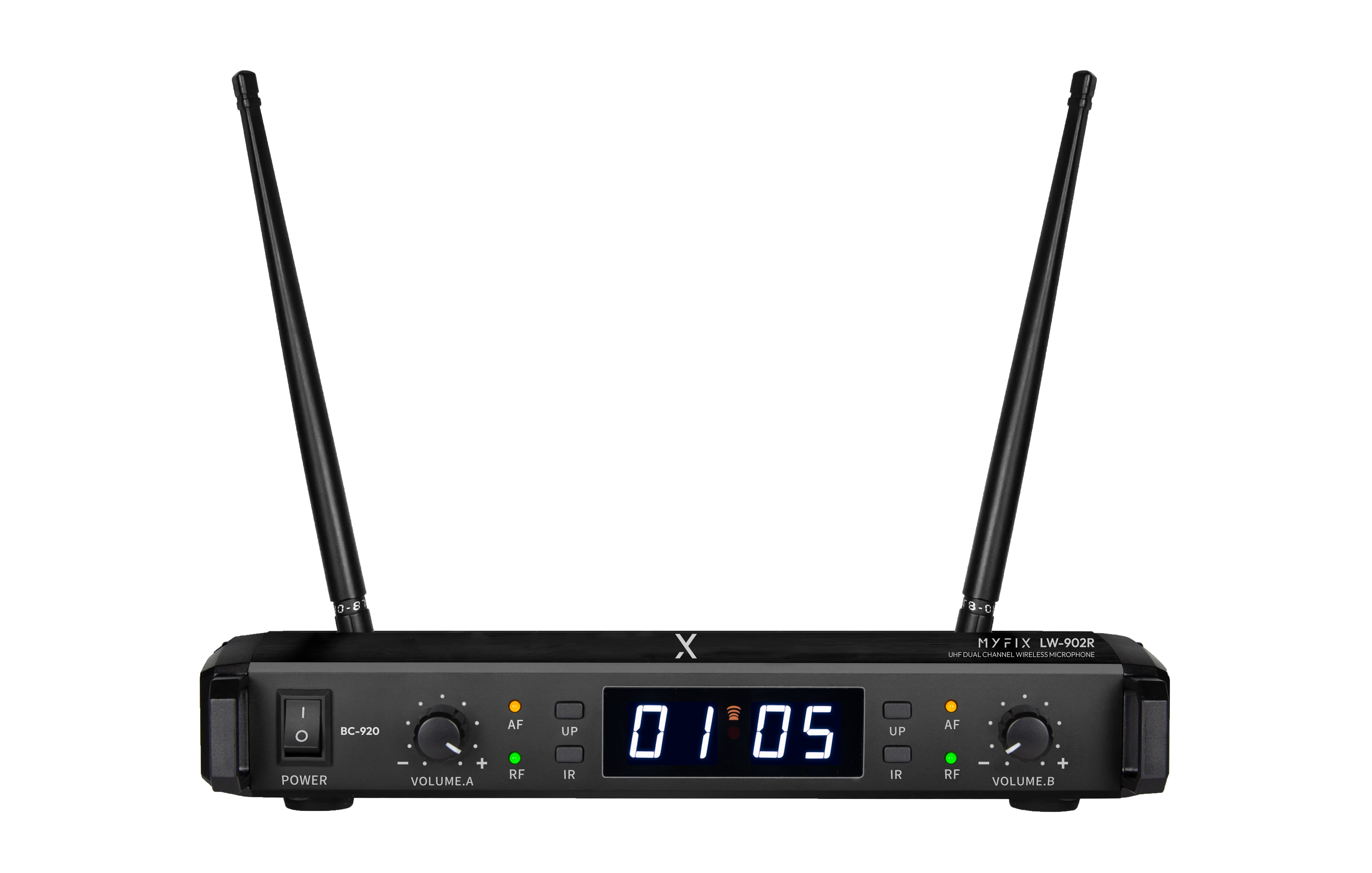 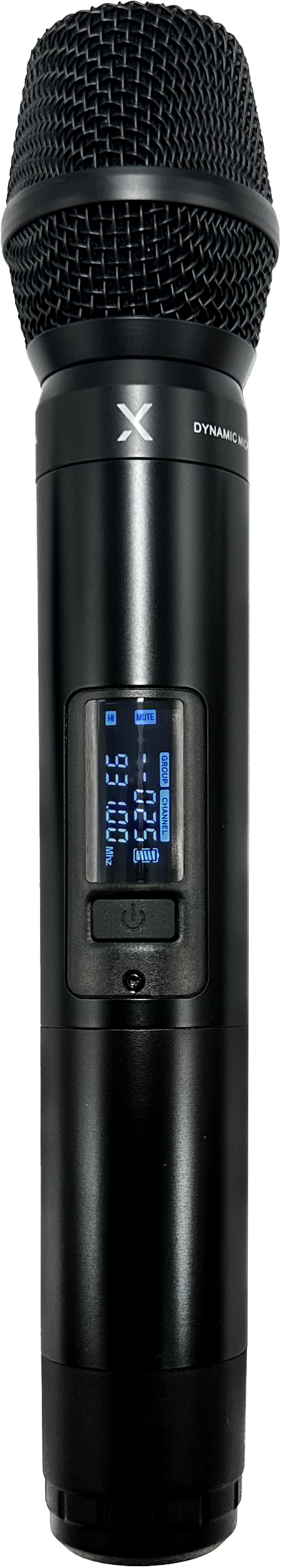 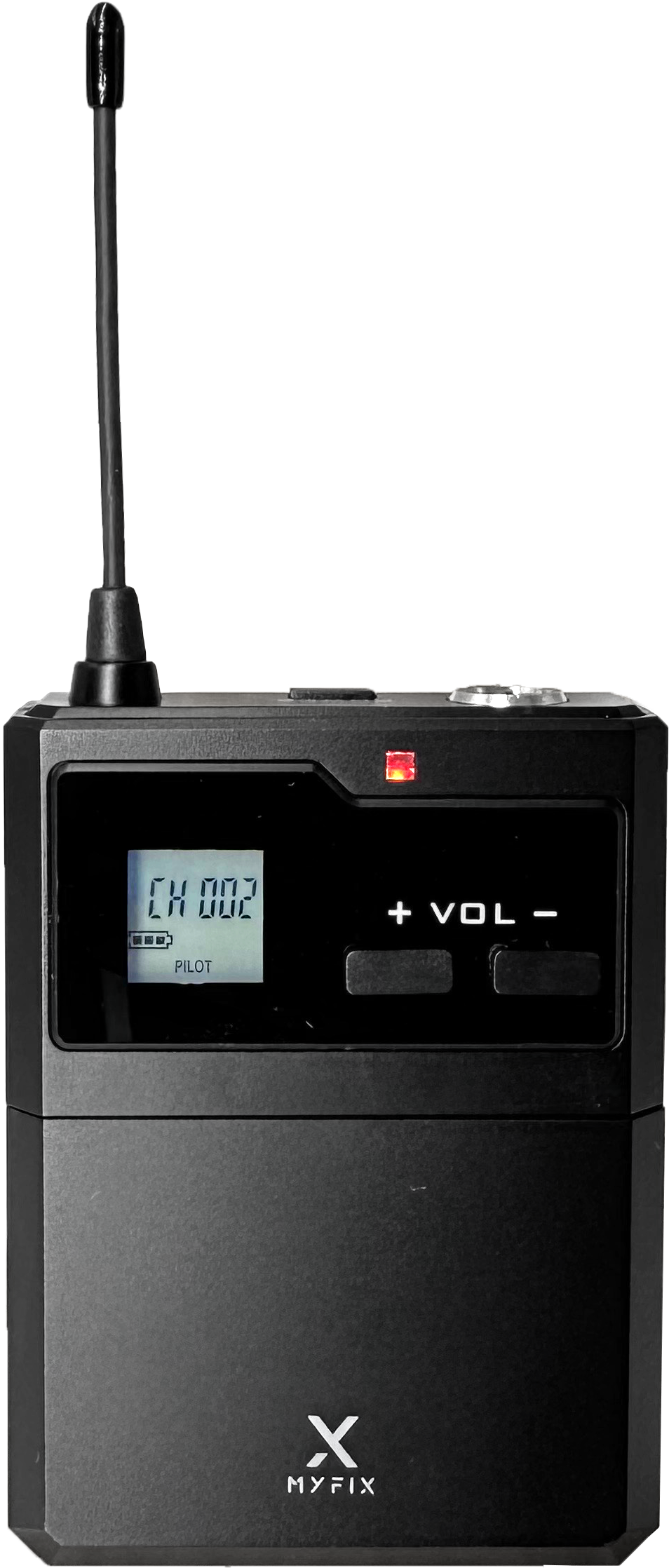 FEATURE
2채널 UHF 무선마이크 시스템
직관적인 채널 노브 볼륨 조절
IR 버튼으로 편리한 송수신 셋팅
견고한 스틸바디의 리시버
마이크에서 확인 가능한 주파수, 채널, 배터리, 뮤트기능
핸드 그립 노이즈 제거
마이크의 고품질 유닛으로 선명한 음질
원거리에도 안정적인 송수신이 가능한 시스템
프리셋 50채널(2*50CH)의 선택 가능한 주파수
디지털 파일럿 기술, 동일한 주파수에서도 혼선이 없습니다.
SPECIFICATION
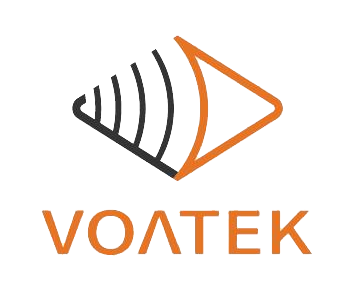 경기도 성남시 분당구 판교로 723(분당테크노파크) B동 604-2호  
TEL  : 031-709-1061 / FAX : 031-709-1062